ЛОГИКА: зачем она нужна и что бывает, когда о ней забывают?
Екатерина Ильнер, канд. филол. наук, доцент каф. иностранных языков и перевода УГИ
ТЕКСТ
2
Последовательность предложений, главными свойствами которой являются:
связность — как на уровне текста в целом (наличие смыслового стержня, каркаса текста), так и на уровне предложения или абзаца (синонимы, повторы или пропуски с тире; указательные слова, союзы, вводные конструкции и проч.)
целостность, которая обеспечивает тематическое, концептуальное, модальное единство текста (одна тема, одна идея, одна система понятий, одна авторская позиция, «предсказуемость» текста).
Средства образности способствуют реализации одной из основных функций художественного текста — функции эстетического воздействия на читателя <…>. Вышеупомянутая функция, с одной стороны, отличает художественный текст от нехудожественного, с другой стороны, обусловливает своеобразное использование языковых средств, к которым относится, в частности, отклонение от каких-либо языковых норм. Таковыми считаются нарушение образности стиля, алогичное построение тема-рематической цепи <…>. По мнению Голяковой Л. А. и Шабалиной Е. Н., такие явления можно считать неотъемлемой частью литературно-художественного произведения, знаком скрытого смысла…
3
ПРОВЕРИМ?
Первова А. В. Способы нарушения структурной целостности художественного текста // Вестник ЛГУ. Т. 1. Филология. 2014. № 4. С. 134.
ЧЛЕНИМОСТЬ
4
Способность текста состоять из составных частей — высказываний и сверхфразовых единств (СФЕ).
Составными частями текстов являются также элементы композиции: зачин/введение, основная часть, заключение/вывод; разделы разного уровня: части и/или главы, параграфы и др.
МЕТОДИКА ТАМАРЫ ДРИДЗЕ
5
Содержательные компоненты текста:
авторская концепция, или логическая схема;
событие, которое протекает в определенном пространстве и времени;
герой/герои.
В свою очередь, элементы авторской концепции — это тезисы, которые организованы иерархично.
ЛОГИЧЕСКАЯ СХЕМА ТЕКСТА
6
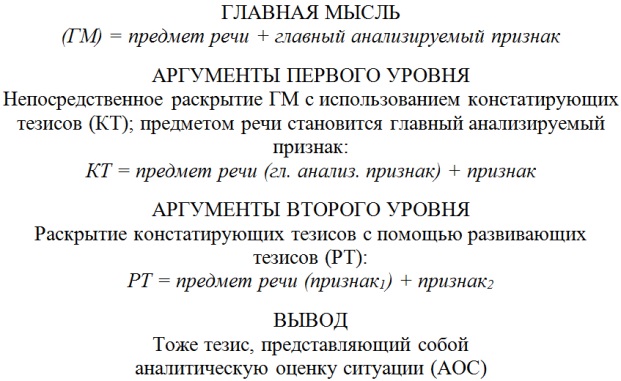 СМЫСЛОВАЯ СХЕМА ТЕКСТА
7
Дополнительные элементы:
фон (к цели сообщения) — введение в тему, которое начинает текст, служит поводом к его появлению, а также вводные конструкции, подтекст, аллюзии и др. — все, что дает представление об отношении автора к ПР;
иллюстрации к ГМ и тезисам — примеры, цифры, цитаты и проч., которые иллюстрируют тот или иной тезис.
МЫ — ДЕТИ ОРКОВ И ЭЛЬФОВ
1) Расшифровка генома древних представителей человеческого рода несколько лет назад показала, что в ДНК современных людей внесли свой вклад «альтернативные варианты» человека — неандертальцы и денисовцы. .2) На встрече Лондонского королевского общества Дэвид Райх из Гарварда рассказал о новой, более тщательной расшифровке генома наших вымерших родственников, сделанной его группой. 3) Стало известно, что денисовцы скрещивались с неандертальцами и с предками некоторых народов, живущих сейчас в Китае и других частях Восточной Азии. 4) Но главное — Райх рассказал, что в геноме денисовцев обнаружены следы еще одной, неизвестной ранее популяции, не похожей ни на неандертальцев, ни на людей современного типа. 5) Как говорят ученые, 50–100 тыс. лет назад человечество жило словно в мире «Властелина колец», наполненном очень непохожими друг на друга популяциями людей.
8
ПРОВЕРИМ?
Давайте проанализируем содержание текста и построим его логическую и смысловую схемы.
«Русский репортер», 28 ноября 2013
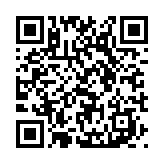 АЛГОРИТМ
9
Определим предмет речи (ПР), его основной признак (ОП) и сформулируем или найдем в тексте ГМ. Для этого зададим к тексту два вопроса: о чем говорится; что об этом утверждается?
Найдем или сформулируем самостоятельно доказательства главной мысли — констатирующие (КТ) и развивающие тезисы (РТ).
Определим место вывода (АОС) или сформулируем его.
Построим логическую схему текста.
Найдем второстепенные элементы схемы текста: фон к цели сообщения и иллюстрации.
Ответим на вопрос, поставленный в начале анализа текста: какова цель и мотив, побудившие автора написать текст, т. е. сделаем вывод.
ПРЕДМЕТРЕЧИ
ОСНОВНОЙ ПРИЗНАК ПР
ГЛАВНАЯ МЫСЛЬ
РЕЗУЛЬТАТ
10
КТ1
КТ2
Таким образом, целью автора текста «Мы — дети орков и эльфов» было сообщить широкому кругу читателей свежие результаты исследований в актуальной области.
РТ
ВЫВОД
Мотивом можно считать стремление пишущего расширить кругозор одной части аудитории, привлечь к научным исследованиям другую и проч. То есть можно говорить о просветительской направленности текста и стилистике научной публицистики.
ИСТИННЫЙ СМЫСЛ
11
Результатом подобной работы, которую отдельные специалисты называют аналитическим чтением, является собственное речевое произведение читателя — так называемый вторичный текст. Это может быть как невербальный, так и вербальный текст: пометы на полях, реферат, аннотация, научная статья или, как в случае с заметкой о новых результатах исследования ДНК человека, пересказ первичного, авторского текста в какой-либо иной форме, например заметки (рерайтинг).
ДЕФЕКТЫ СМЫСЛОВОЙ СХЕМЫ
12
Наиболее распространенные:
множественность одного из главных элементов логической схемы — ПР или ГМ или их неясность;
подмена одного из элементов логической схемы — ПР, ГМ, КТ или РТ, РРТ, РРРТ,…;
логическое несоответствие дополнительных элементов смысловой структуры основным.
К дефектам смысловой структуры в некоторых случаях можно отнести и логические ошибки на уровне высказывания или СФЕ — когда они препятствуют пониманию общего замысла текста.
МНОЖЕСТВЕННОСТЬ или НЕЯСНОСТЬ
13
Ошибка возникает тогда, когда автор не знает точно, о чем хочет сказать/написать, или хочет сказать/написать сразу о многом. Дефекты мешают читателю понять, на чем именно стоит сконцентрировать внимание и что автор стремится сказать своим речевым произведением.
Женские образы в романе «Герой нашего времени»
Все поэты во все времена воспевали женщин, им слагали гимны, посвящали стихи, во имя женщин шли на подвиг. Женщин называют прекрасной половиной человечества. Они могут вдохновить на подвиг и толкнуть на преступление. В русской литературе создано много женских образов, ярких и запоминающихся. Они привлекают нас своей поэтичностью, добротой, нежностью и чистотой. Это и пушкинская Татьяна, и тургеневские девушки, и некрасовские героини, и многие другие женщины. У каждой из них свой мир, сложный или простой, но обязательно неповторимый.
В романе «Герой нашего времени»…
14
КАК ИСПРАВИТЬ?
15
С целью улучшить качество текста, можно сделать следующее: 
сформулировать ГМ и построить четкие логическую и смысловую схемы;
устранить из текста все, что не имеет отношения к женским образам романа;
переформулировать ряд высказываний так, чтобы акцент в них был сделан на женские персонажи;
исправить фактические ошибки и неточности.
Женские образы в романе «Герой нашего времени»
Все поэты во все времена писали о женщинах. Не стал исключением и М. Ю. Лермонтов — в своем романе «Герой нашего времени» художник создал несколько ярких женских образов. У каждой из его героинь свой мир — сложный или простой, но обязательно неповторимый. В том числе через общение с ними автор показывает своего главного героя — их возлюбленного.
Напомним, Григорий Александрович Печорин — это типичный молодой человек 30-х годов XIX века…
16
ГМ: женские образы помогают автору полнее представить главного героя, который из-за ряда черт своего характера не может выстроить отношений с любящими его и любимыми им женщинами
ПОДМЕНА
17
Эта ошибка связана с нарушением одного из логических законов — закона тождества.
Он гласит:
Любое суждение должно быть тождественно самому себе
То есть все понятия, все суждения и все трактовки должны быть неизменными на протяжении всего текста.
«… И вот сегодня эти ребята вместе со своими наставниками — председателем охотобщества В. С. Матвеевым и главным охотоведом города М. В. Сенкевичем — активно работают на природе, на практике постигая азы охотничьей премудрости. 
Так, за две недели работы на острове Смольный они собрали и захоронили более тысячи стеклянных бутылок из-под «горячительных» напитков, которые были разбросаны по всему острову. Привели в порядок места незаконных бивуаков, развесили предупреждающие аншлаги. А сейчас они вывешивают новенькие гоглятники, сделанные собственными руками, в надежде, что следующей весной их облюбуют птицы и поселятся на острове…»
18
ПРОВЕРИМ?
Давайте проанализируем содержание текста и определим, в чем ошибка автора
А ТАКЖЕ…
19
ДОПОЛНИТЕЛЬНЫЕ ЭЛЕМЕНТЫ СХЕМЫ ТЕКСТА
ИЛЛЮСТРАЦИИ
Главное требование: логическое соответствие иллюстрируемому.
Плюс: иллюстрации должны быть исчерпывающими, но не излишними
ФОН К ЦЕЛИ СООБЩЕНИЯ
Главное требование: единообразие от начала до финала текста.
Плюс: отсутствие противоречия фона и основного содержания
20
ПРОВЕРИМ?
В прошло году рынок настольных игр в Германии вырос на 8 % и составил около 550 млн евро в целом по стране, рассказал Гуттер. Например, викторина Just one и стратегия Flügelschlag получили звание игр года.
Давайте проанализируем фрагмент переводного текста, обратив особенное внимание на слово например
Что утверждается в первом высказывании?
Что на самом деле может иллюстрировать второе высказывание?
НА МИКРОУРОВНЕ
21
Логические ошибки возникают не только на уровне целого текста, но и на уровне отдельных СФЕ (абзацев) или высказываний (предложений). Связаны они, как и проблемы макроуровня, с нарушением основных законов логики. Об одном из них — законе тождества — мы уже говорили. Еще три:
закон непротиворечия,
закон исключенного третьего,
закон достаточного основания.
ЗАКОНЫ ЛОГИКИ
22
ТОЖДЕСТВО
Любое суждение должно быть тождественно самому себе.
НЕПРОТИВОРЕЧИЕ
Если одно суждение что-то утверждает, а другое то же самое отрицает, то они не могут быть одновременно истинными.
ИСКЛЮЧЕННОЕ ТРЕТЬЕ
два противоречащих суждения об одном и том же предмете не могут быть одновременно истинными и не могут быть одновременно ложными
ДОСТАТОЧНОЕ ОСНОВАНИЕ
Любое суждение должно быть доказано аргументами,  достаточными для доказательства этого суждения
23
ПРОВЕРИМ?
Сравните два высказывания: Классическую музыку надо слушать, потому что она воспитывает вкус и Классическую музыку надо любить, потому что это прекрасно.
Справедливы ли они? 
Если нет, то в чем ошибка автора?
Давайте проанализируем высказывания
ПОМИМО ЛОГИКИ
24
Ошибки на уровне композиции:
двойной зачин или, наоборот, его отсутствие;
двойная концовка или ее отсутствие;
несоразмерность частей текста и др.
Ошибки на уровне языка и стиля, к числу которых относятся как лексические и грамматические дефекты, так и некорректный выбор средств выразительности, неуместность высказываний и др.
Орфографические и пунктуационные ошибки.
ПОДРОБНЕЕ
25
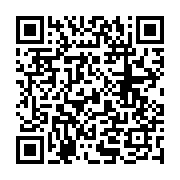 РЕДАКТИРОВАНИЕ ПИСЬМЕННЫХ ПЕРЕВОДОВ: ТЕОРИЯ И ПРАКТИКАЕкатеринбург: Изд-во Урал. ун-та, 2019
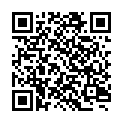 РЕДАКТИРОВАНИЕ: ОБЩИЙ КУРСЕкатеринбург: Изд-во Урал. ун-та, 2014
ЛОГИКА: зачем она нужна и что бывает, когда о ней забывают?
Екатерина Ильнер, канд. филол. наук, доцент каф. иностранных языков и перевода УГИ